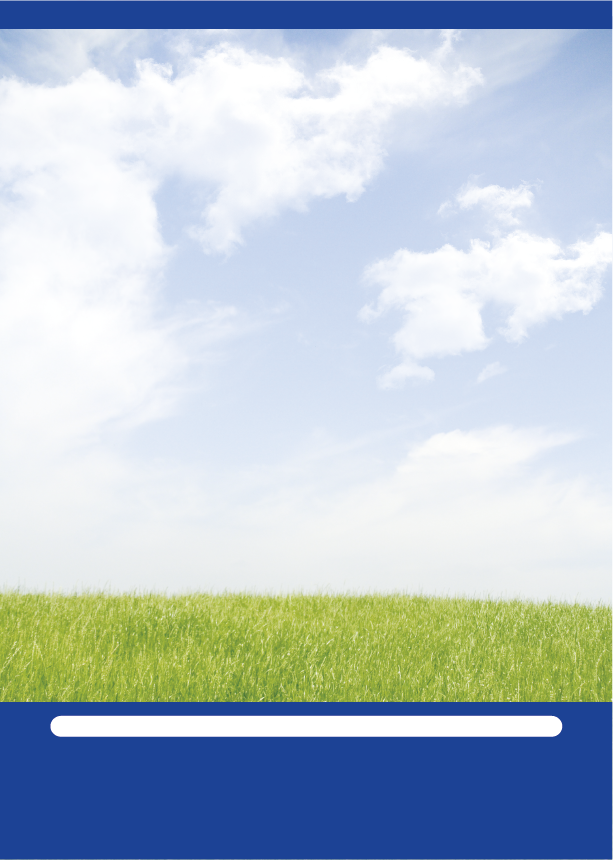 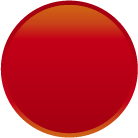 小規模事業者持続化補助金対応
9/7期限
無料
持続化補助金
事業計画策定セミナー
通常枠50万、創業枠200万、賃金引当枠200万他
こんなお悩みにお答えします！！
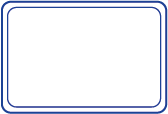 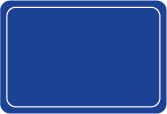 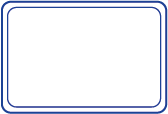 販促用PR
（メディア、web
サイト広告)
販売用チラシの
作成、配布
商談会・
見本市への出店
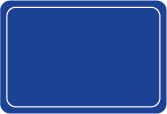 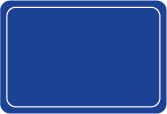 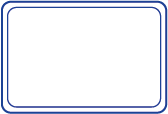 店舗改装
（陳列レイアウト
改良）
ネット販売
システムの構築など
商品パッケージの改良・新商品開発
2023 年7 月26日(水) 
午後７時～９時
日時
高橋国男氏(中小企業診断士)
講師
得意な業種
小売業, サービス業, 飲食業
得意な業務テーマ
経営計画作成,収益改善,新規事業開発
所属先：ユーアイ経営
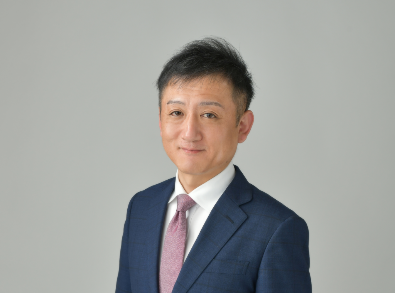 三豊市商工会本所
（インパルみの）
会場
三豊市商工会
主催
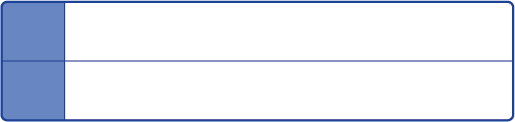 事業計画の策定方法について
第1部
19時～21時00分
個別相談会（希望者のみ）
第2部
個別相談は後日、経営指導員が希望者ごとに対応いたします。
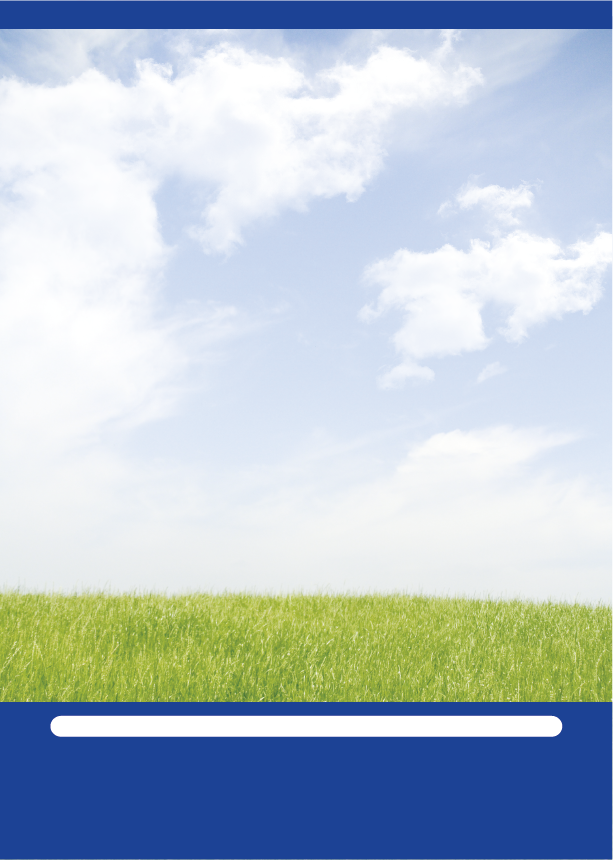 参加をご希望の方は下記よりお申込みください。
TEL
0875-72-3123
https://shokokai-mitoyo.jp
※お電話の受付は平日の８:30～17:15になります。
問合せ先：三豊市商工会
指導課　豊坂080⁻3164⁻2689
k-toyosaka@shokokai-kagawa.or.jp